Познавање друштва
V разред
ДРУШТВЕНО-ГЕОГРАФСКЕ КАРАКТЕРИСТИКЕ БОСНЕ И ХЕРЦЕГОВИНЕ
1. СТАНОВНИШТВО У БОСНИ И ХЕРЦЕГОВИНИ
У БиХ живе три равноправна народа: Срби, Хрвати и Бошњаци. Према попису из 2013. године, БиХ има око 
3 500 000 становника. Најгушћа насељеност становника је у већим градовима: Сарајево, Бања Лука, Тузла, Зеница, Бијељина, Мостар, Приједор, Брчко.
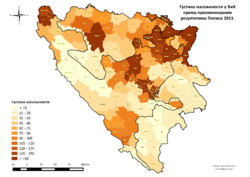 2. ВЈЕРСКИ И КУЛТУРНИ ОБЈЕКТИ У БОСНИ И ХЕРЦЕГОВИНИ
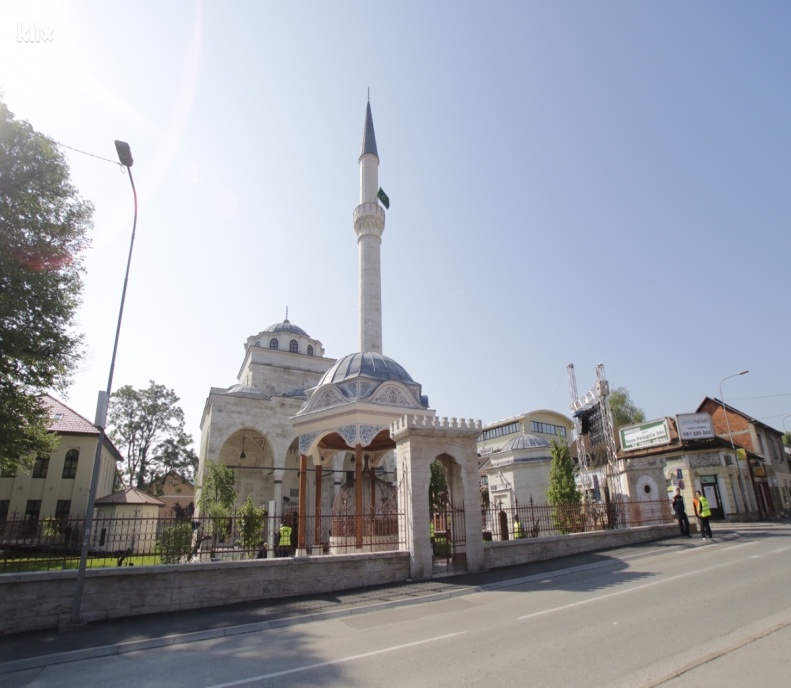 Џамија – вјерски објекат муслимана
Цркве – 
вјерски објекти 
хришћана 
(православна и католичка)
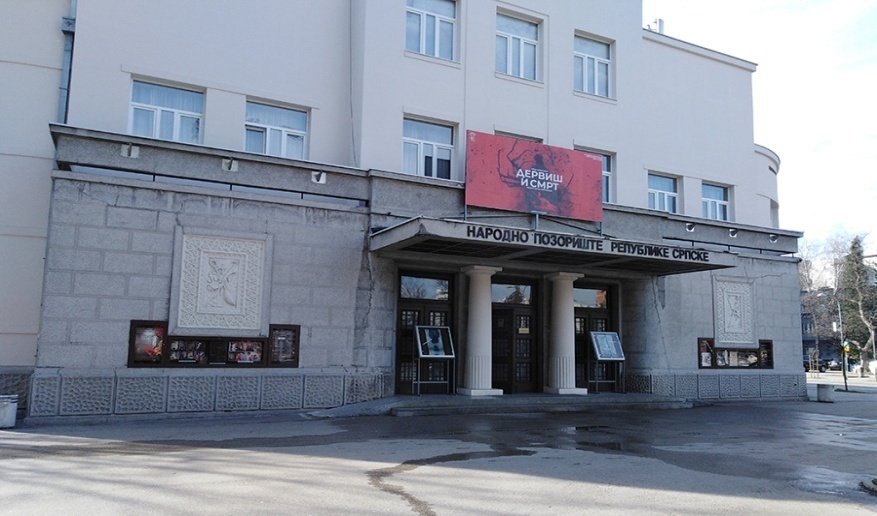 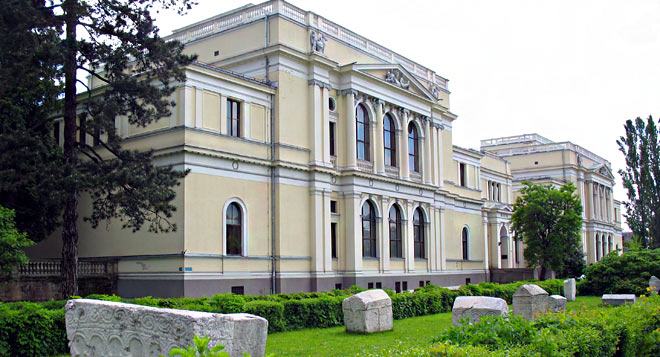 Земаљски музеј БиХ у Сарајеву
Народно позориште РС
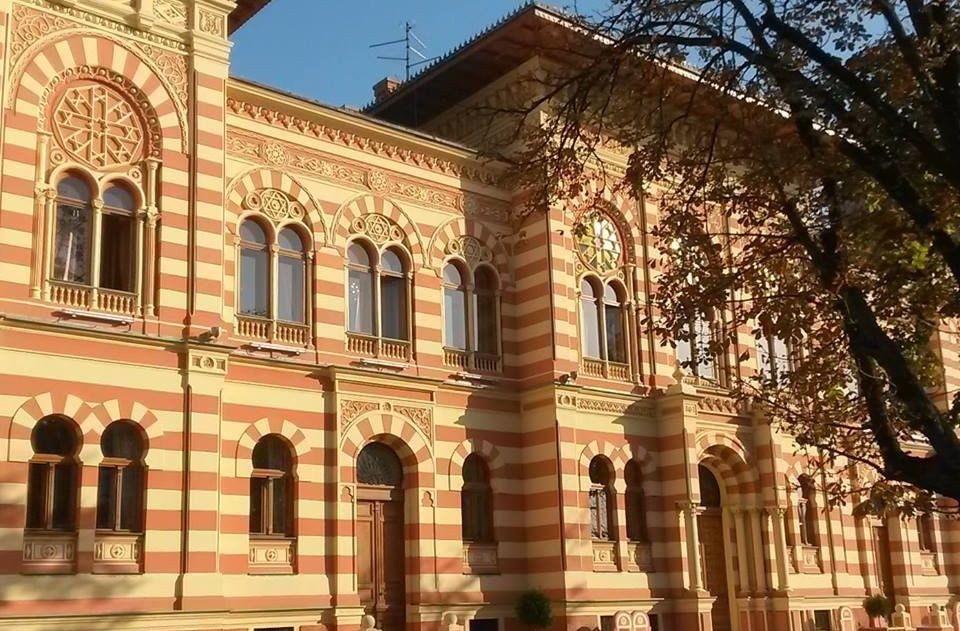 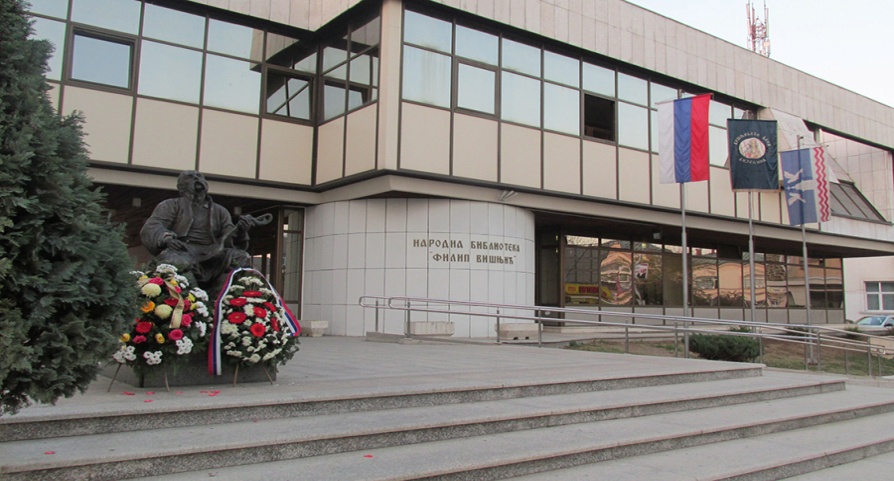 Народна библиотека у Бијељини
Градска вијећница Брчко Дистрикта
3. ВЈЕРА, ОБИЧАЈИ И ТРАДИЦИЈА НАРОДА И   НАЦИОНАЛНИХ МАЊИНА БОСНЕ И ХЕРЦЕГОВИНЕ
Вјеру чини вјеровање у Бога и понашање према
    вјерским правилима одређене религије. 
Обичај је начин понашања појединаца у одређеним приликама, у оквиру одређене заједнице.
 Традиција је поштовање, чување и усмено преношење
    старих обичаја, вјеровања, прича с једне генерације на
    другу.
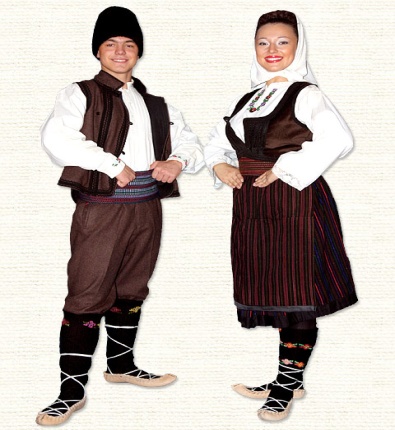 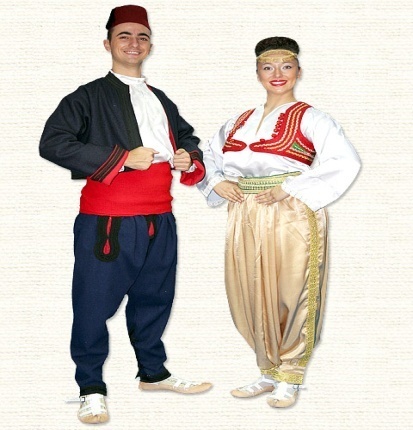 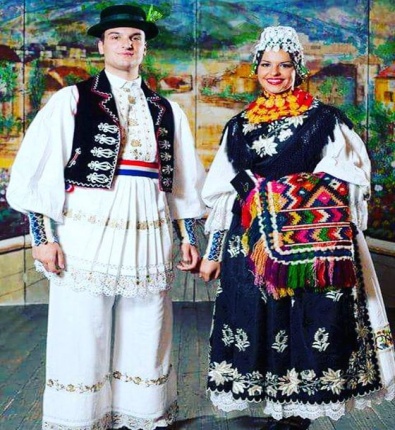 Обичаји припадника српског, хрватског и бошњачког народа
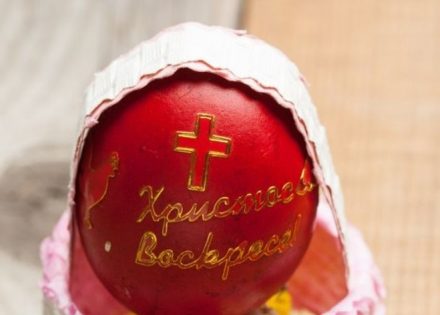 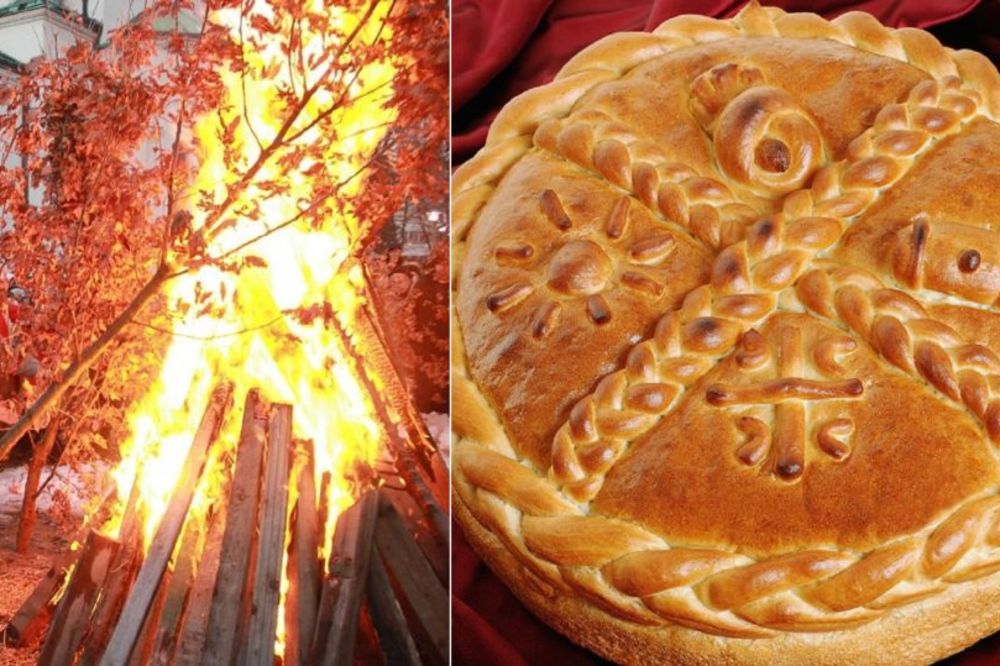 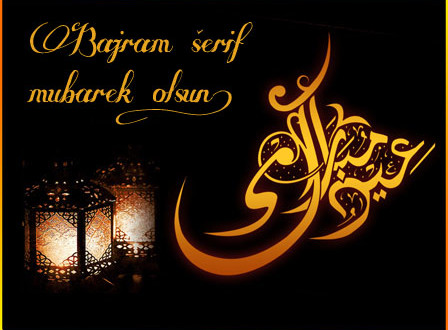 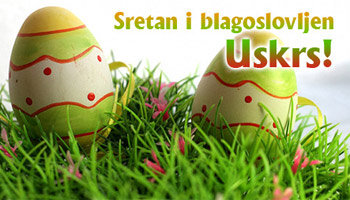 4. НАСЕЉА, ОПШТИНЕ И ГРАДОВИ У БОСНИ И ХЕРЦЕГОВИНИ
Насеље је свако стално или привремено насељено мјесто које има своје име. 

 Према величини раликујемо:
 сеоска;
 градска и
 приградска насеља.
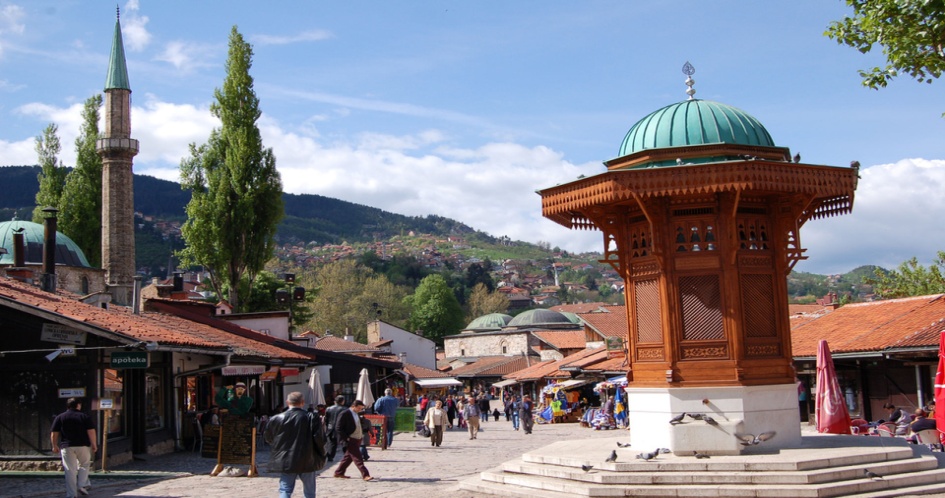 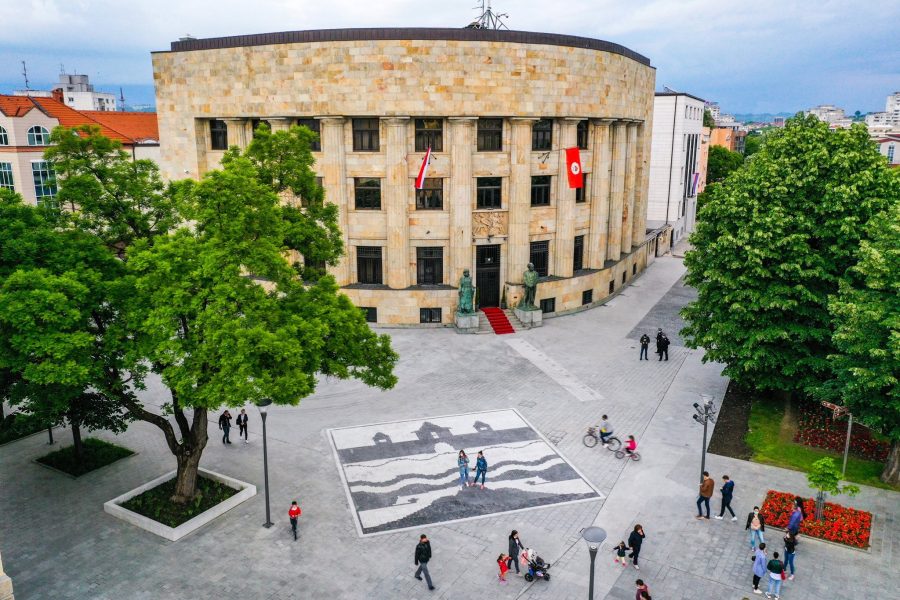 САРАЈЕВО
БАЊА ЛУКА
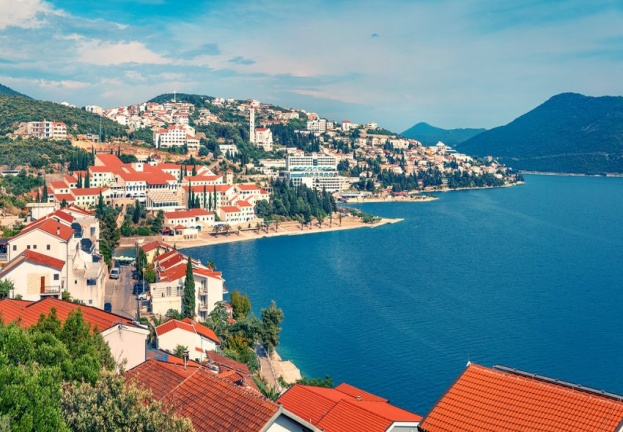 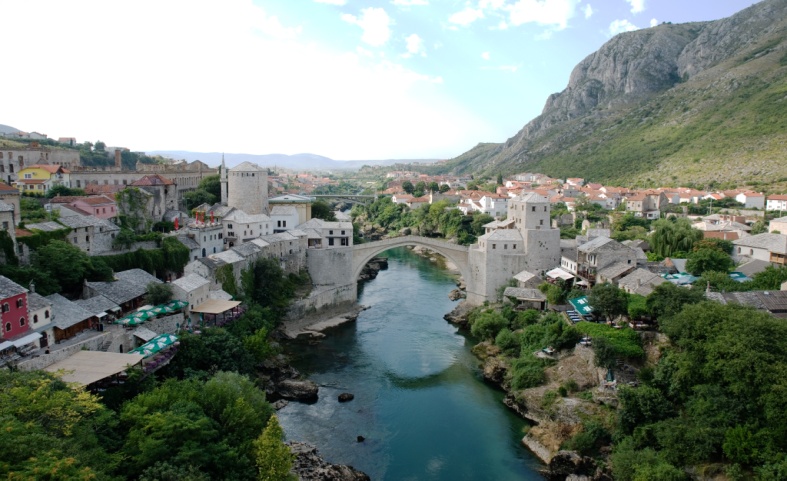 ТРЕБИЊЕ
НЕУМ
МОСТАР
5. ПРИВРЕДНИ И КУЛТУРНИ ЦЕНТРИ У БИХ
ПРИВРЕДНИ ЦЕНТРИ
КУЛТУРНИ ЦЕНТРИ
У БиХ се издвајају:
индустријски,
рударски,
саобраћајни,
трговачки,
културни,
туристички,
здравствени и
административни центри.
Градови са више културних установа које користе људи неког краја представљају њихове културне центре.
6. БОСНА И ХЕРЦЕГОВИНА И СУСЈЕДНЕ ЗЕМЉЕ
Босна и Херцеговина граничи на истоку са Републиком Србијом, на југоистоку са Црном Гором, на западу и сјеверу са Хрватском.
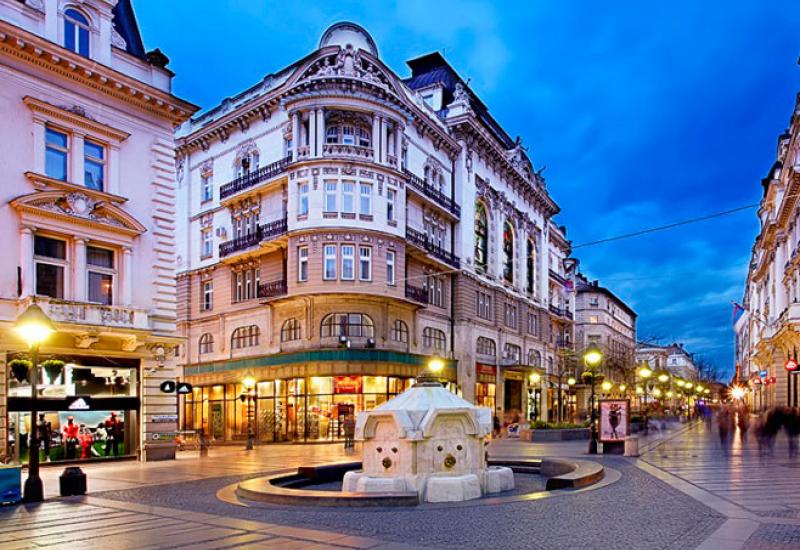 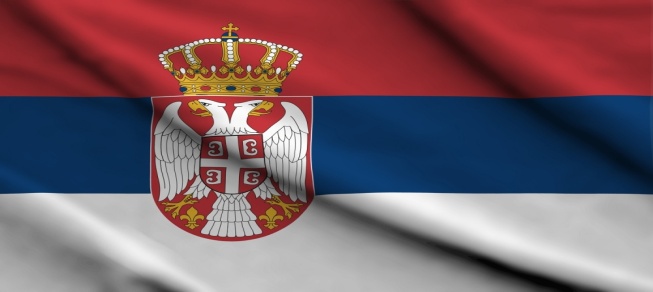 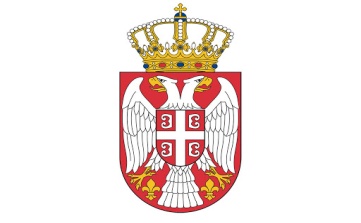 БЕОГРАД – главни град
Грб Србије
Државна застава
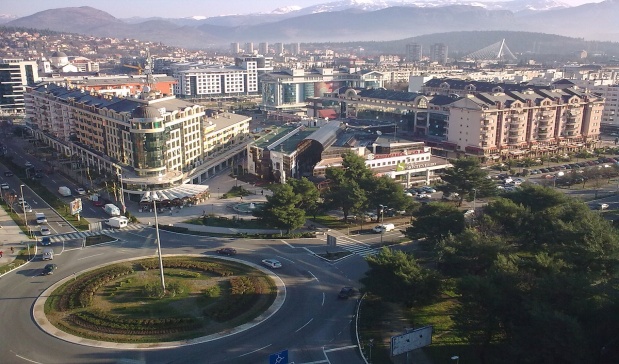 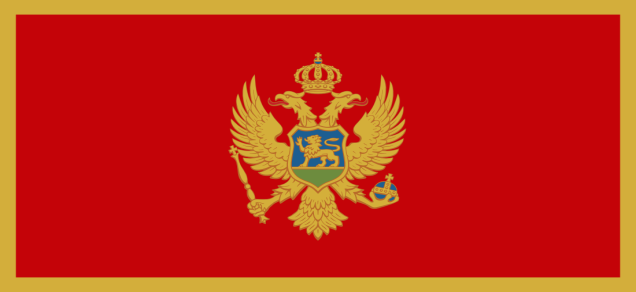 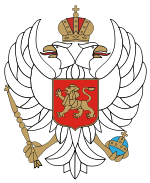 Грб Црне Горе
ПОДГОРИЦА – главни град
Државна застава
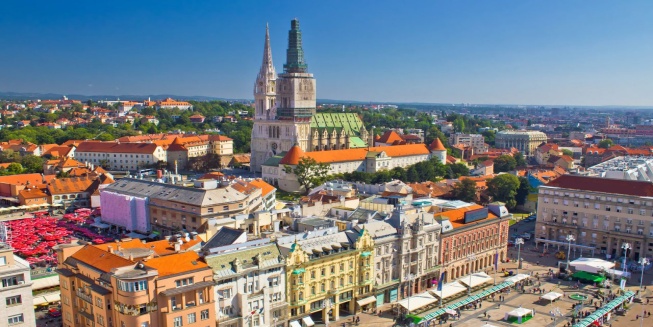 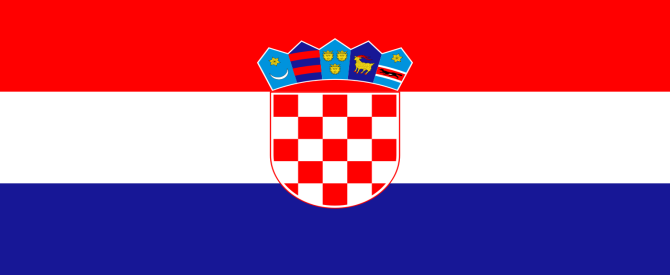 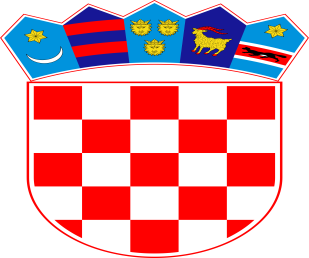 Државна застава
Грб Хрватске
ЗАГРЕБ – главни град